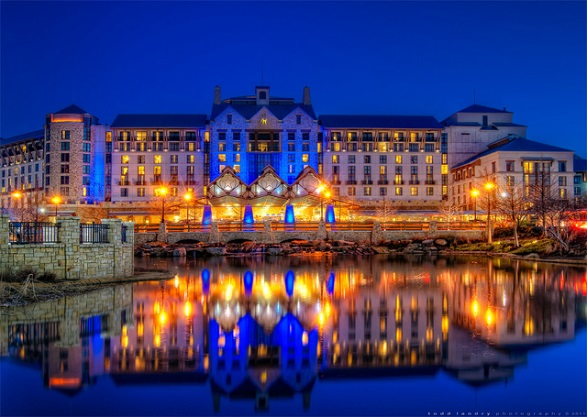 Grapevine Economic Development
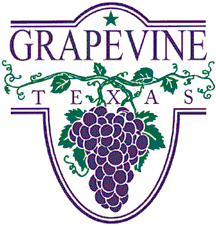 How great is grapevine?
The Most Valuable
LOCATION
When someone says “Grapevine”, what do you think of?
The Obvious
DFW Airport
Grapevine Mills Mall
Historic Downtown Main Street
Hotels – Gaylord Texan, Great Wolf Lodge, etc.
Festivals and Events – GrapeFest, Christmas, and Main Street Days
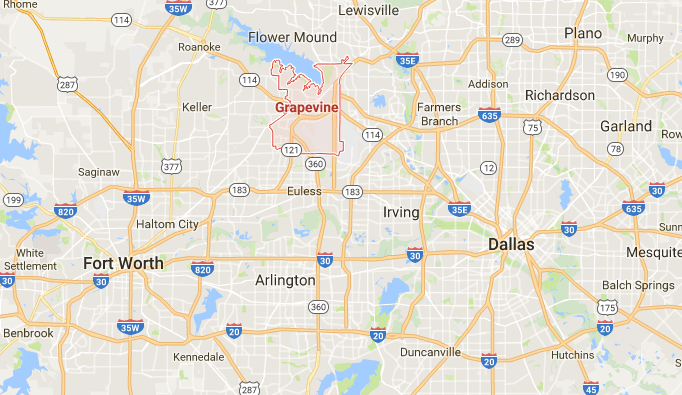 The Less Obvious
Grapevine’s Industrial Park/Manufacturing
Restaurants – From Whataburger to Bob’s, Chipotle to Pappadeaux
Baylor Health System – Main campus in Grapevine
Grapevine CVB – 60+ employees (Arlington has 23)
Fieldhouse USA – Sports complex in Grapevine Mills Mall
Without our central location, there would be no:
DFW Airport
Grapevine Mills Mall
Hotel Cluster
Car Dealerships
TEX Rail
Destination Restaurants
Headquarters
Destination Retail
The Soon-To-Be Obvious
The 185 – Kubota, Stand Rock Hotel/Water Park, Salt Lick BBQ
TEX Rail – Rail line that connects DFW Airport, Grapevine, NRH and Downtown Ft. Worth
Grapevine’s Unique Dynamic
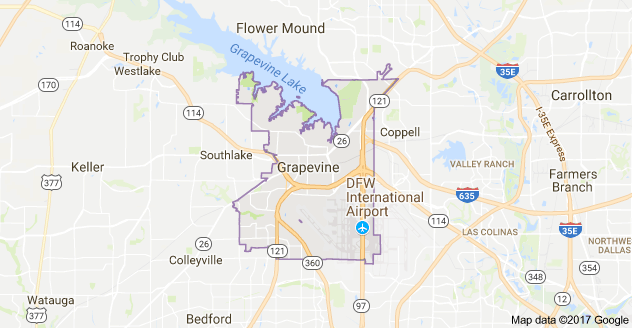 Every $1.00 the City receives from sales tax, approximately $0.83 comes from non-residents.
Local property tax is $0.231, among the lowest in the Metroplex.
People from outside of Grapevine feed into our economy, subsidizing the low tax rate. 
Projects that create sales tax revenue while targeting non-residents are given special attention.
The Mall provides almost 1/3 of the City’s sales tax revenue each year.
Relying on sales tax provides a higher ceiling for collections, but potentially more volatile swings year to year.
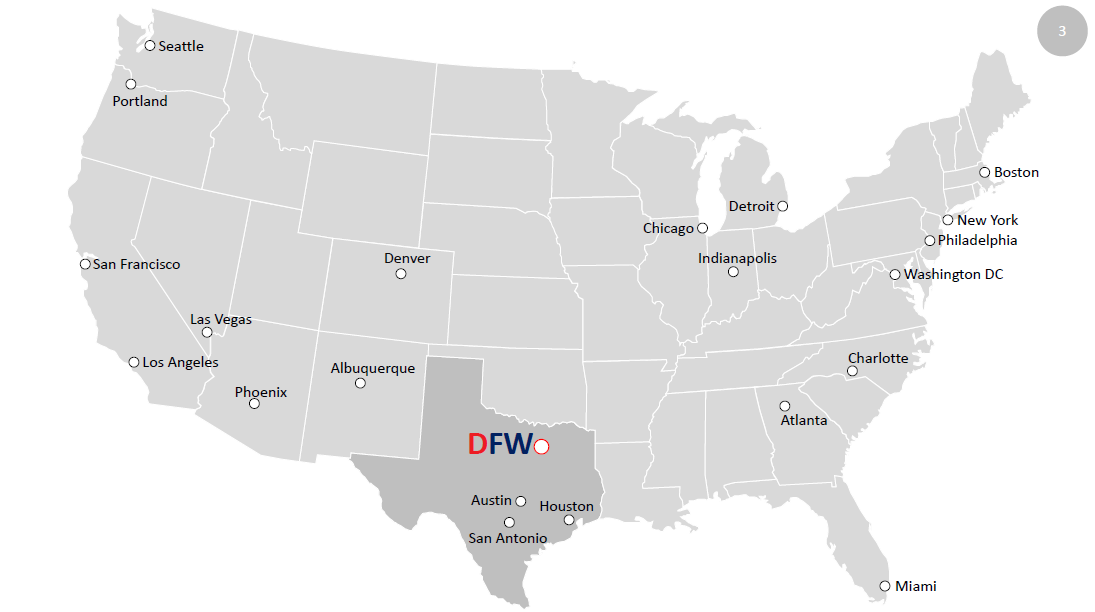 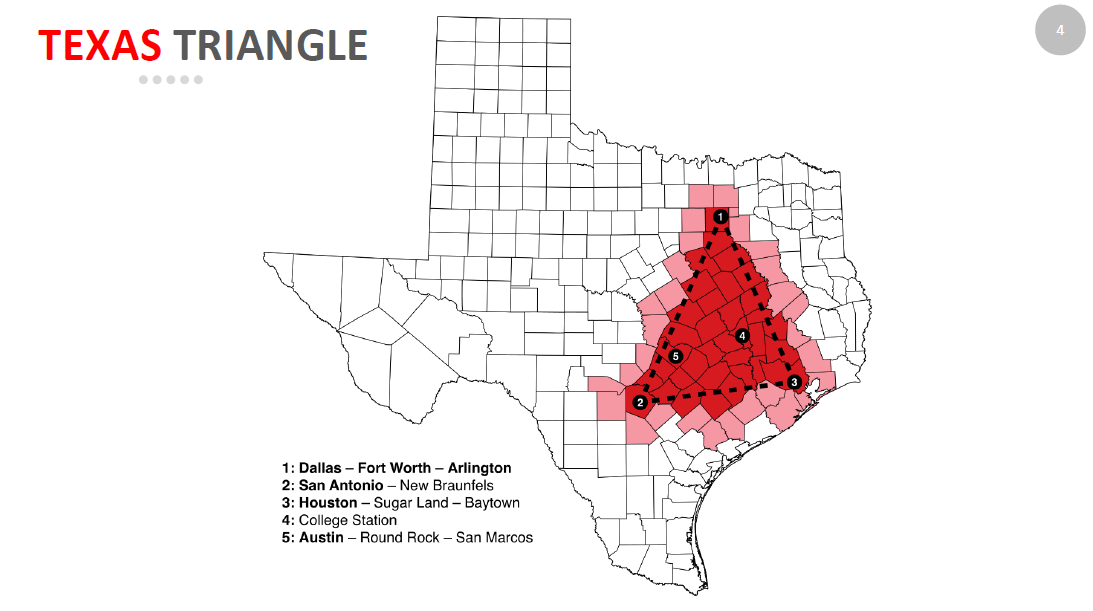 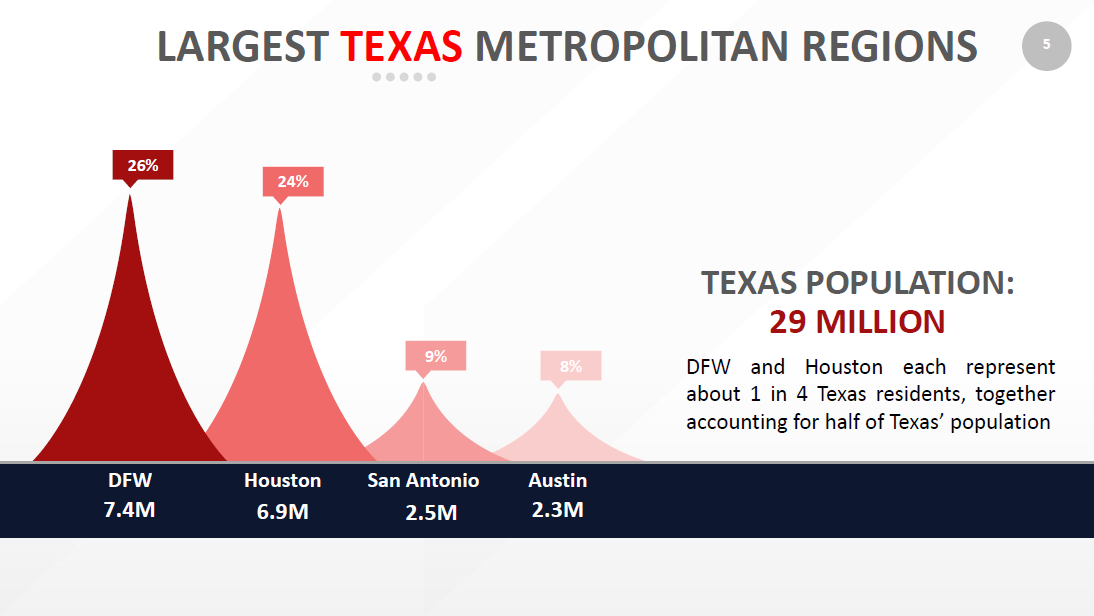 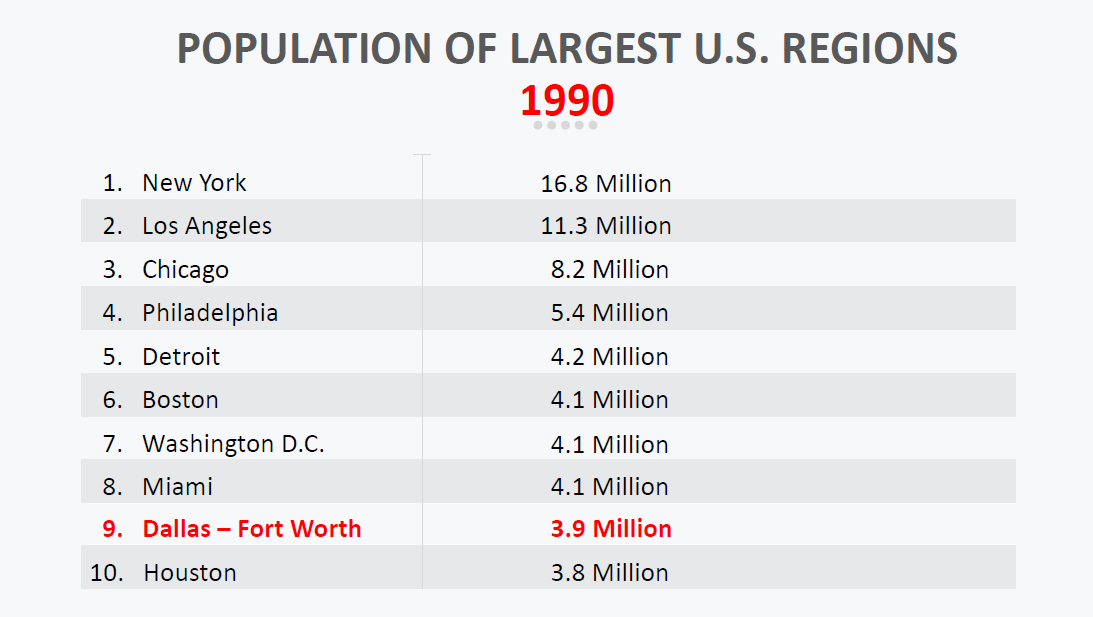 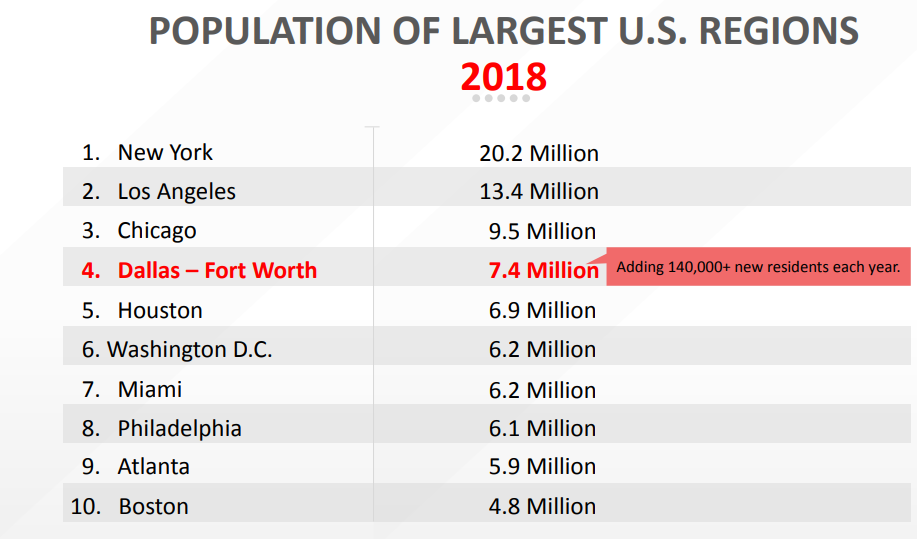 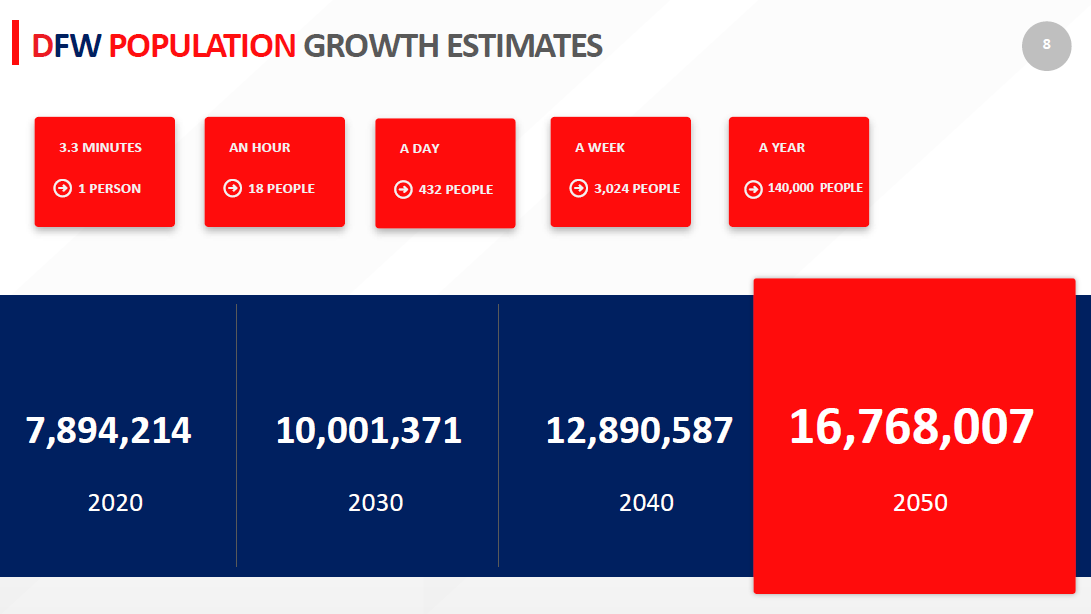 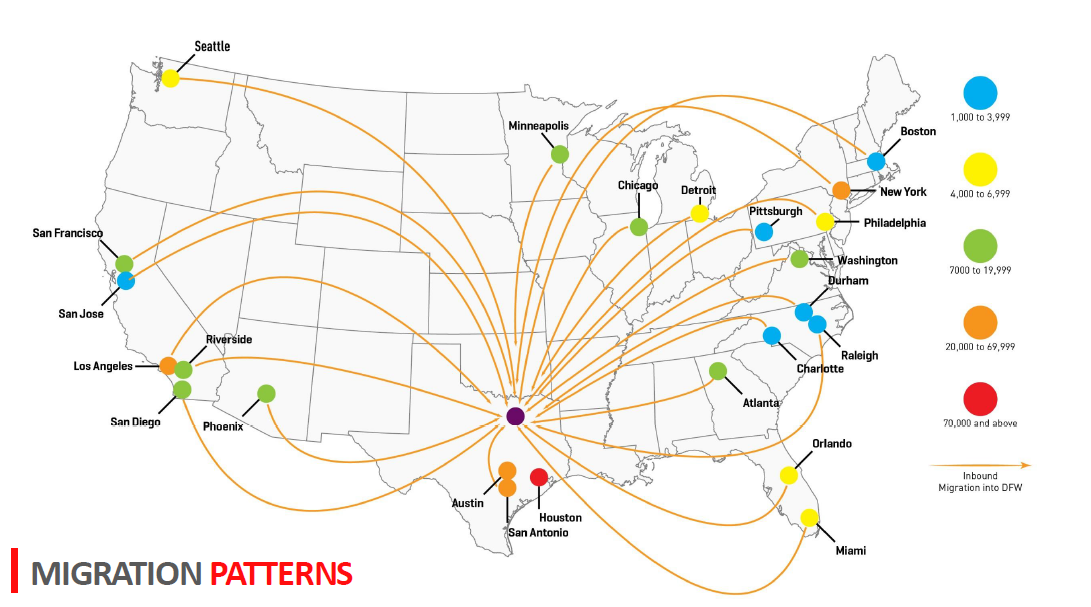 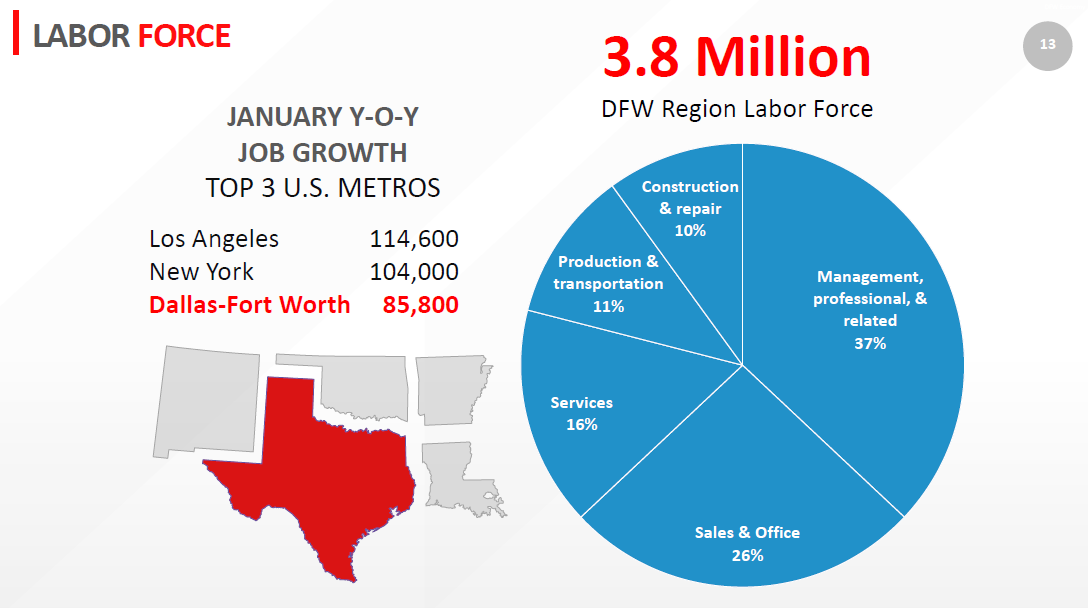 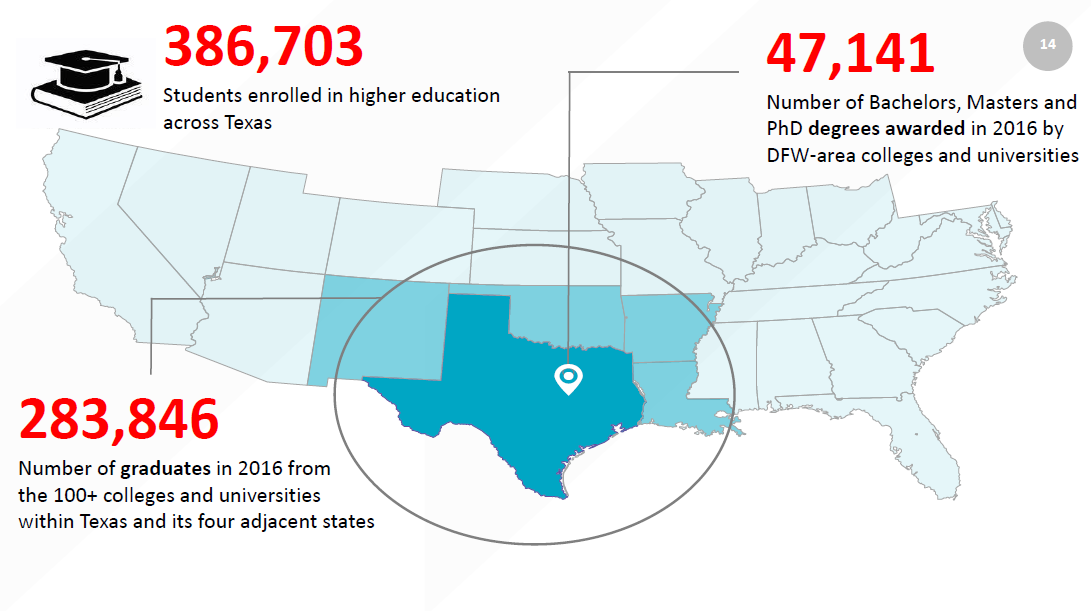 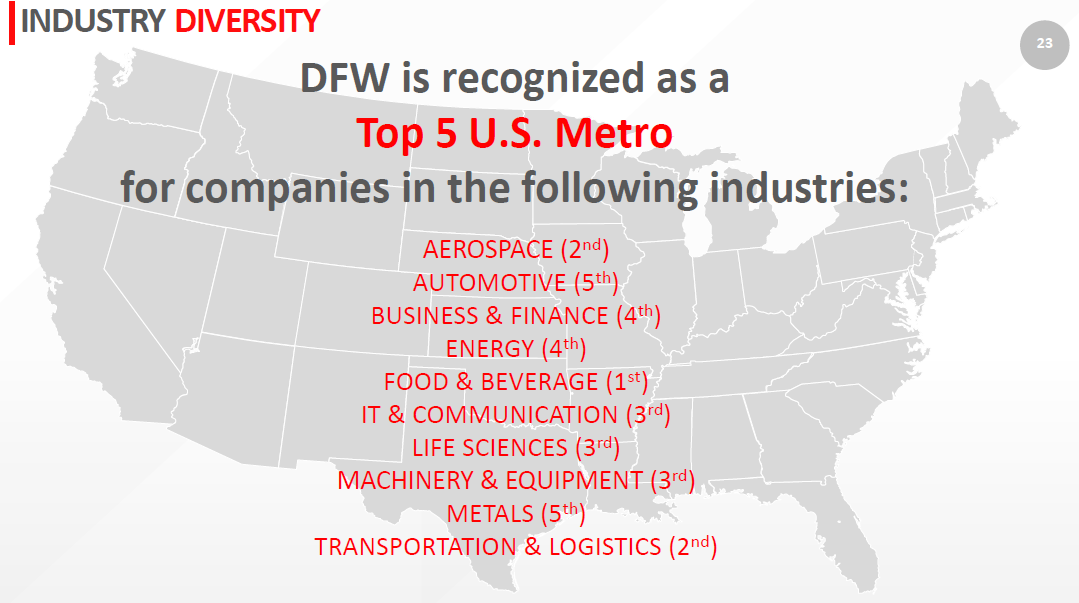 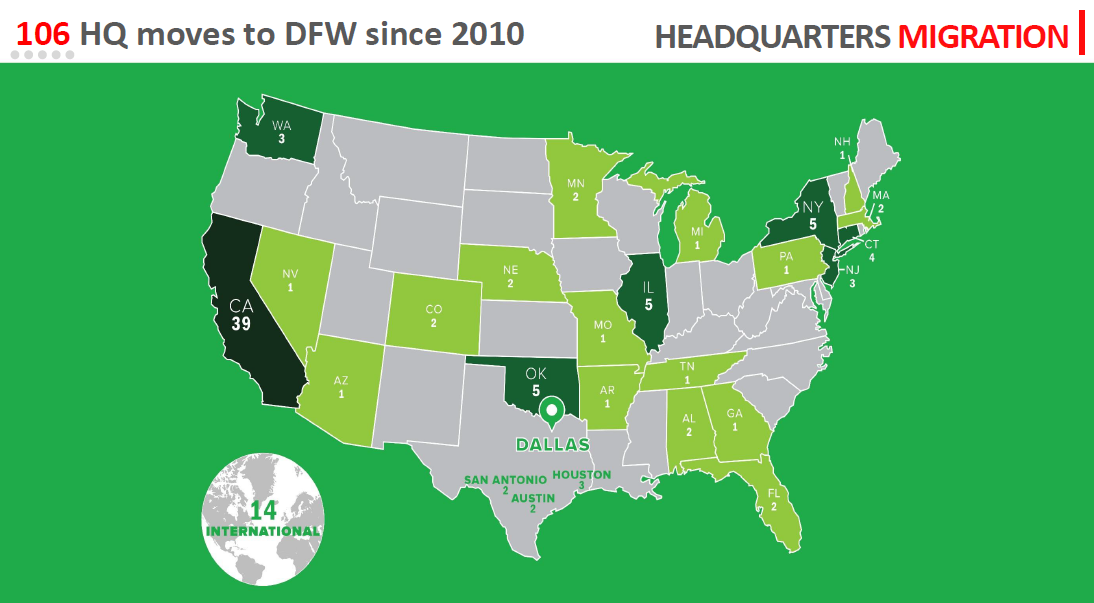 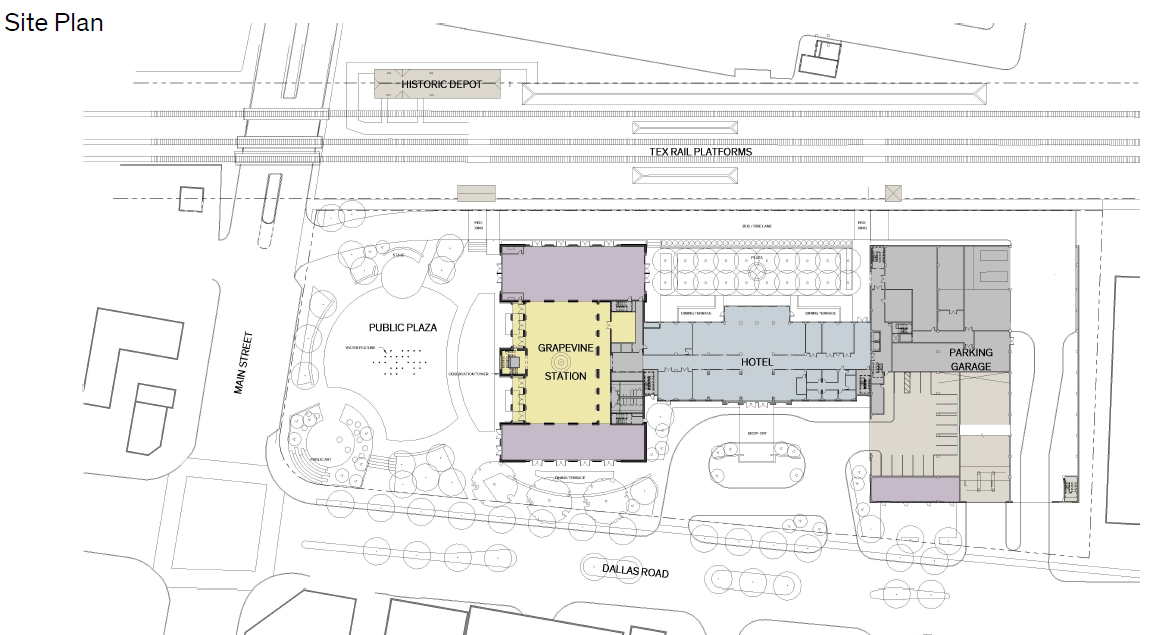 TEX Rail
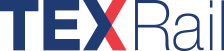 [Speaker Notes: Meeting Sales Observations:

-Fort Worth Convention Center bookings:
	2017: Room Nights 116% YTD Pace, # of events +4;  
	2018: Room Nights 111% YTD Pace, # of events -2
	2019: Room Nights  92% YTD Pace,  # of events -4

-FWCVB has a 22% conversion ratio on all bookings. Being above 20% is considered positive in the destination marketing industry.]
TEXRail - Grapevine
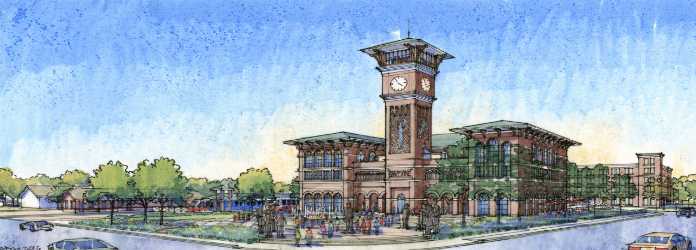 Grapevine Main Street Station
The station opened in early 2019.
It’s began with approximately 8,000 riders per day, with estimates of an increase to 13,000 over time.
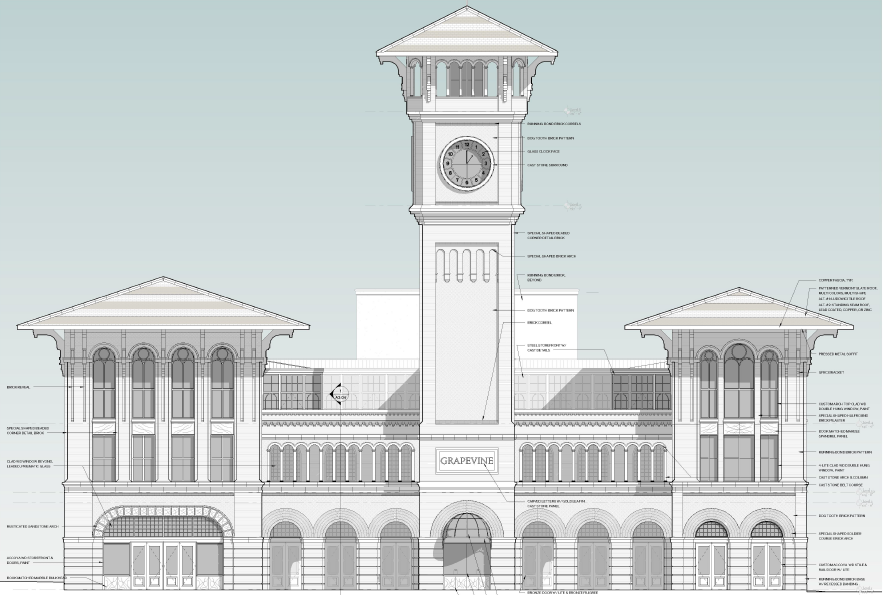 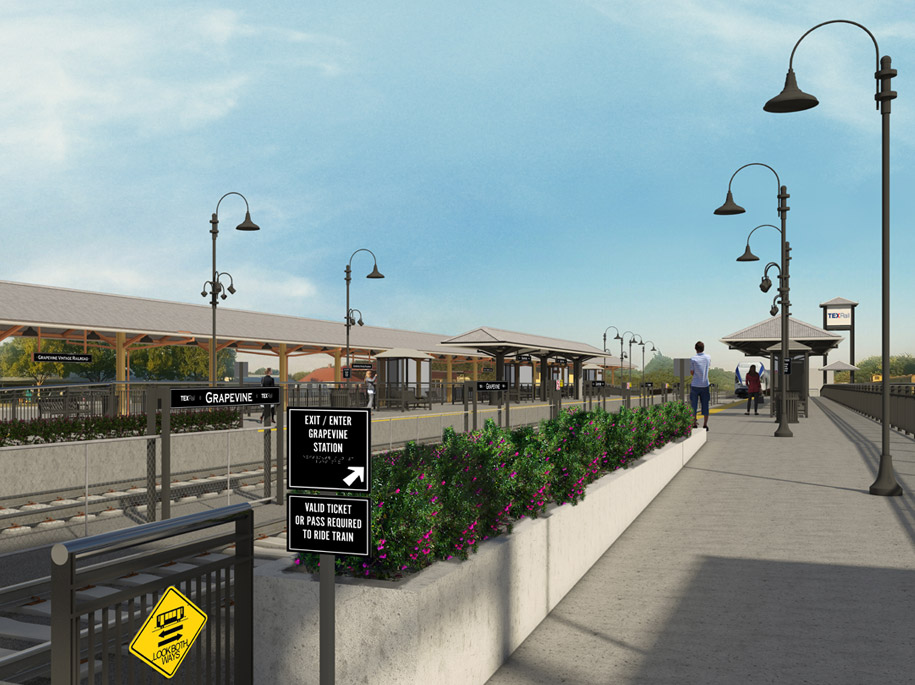 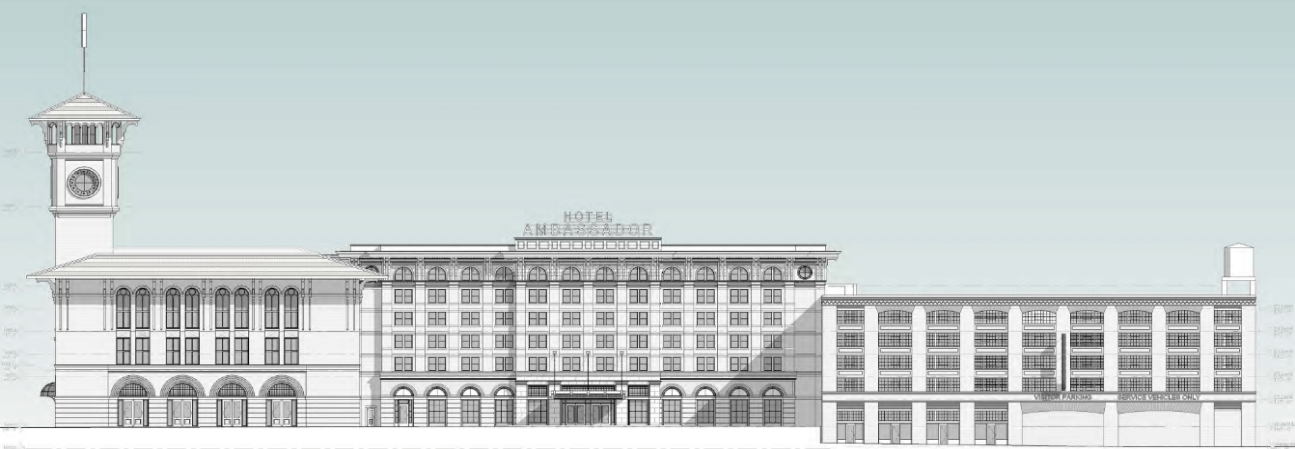 TEXRail - Grapevine
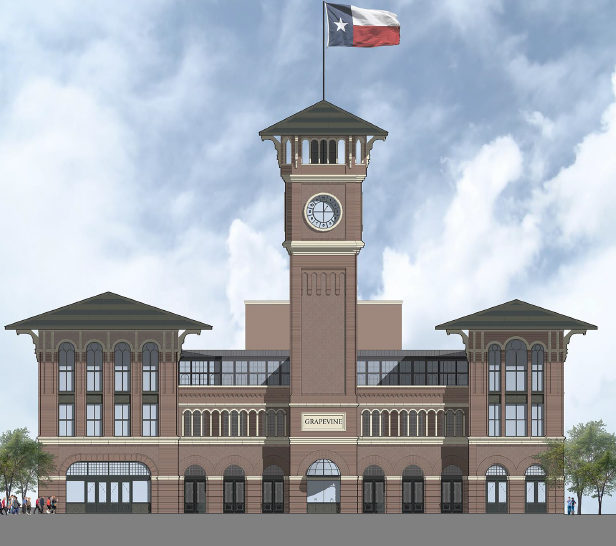 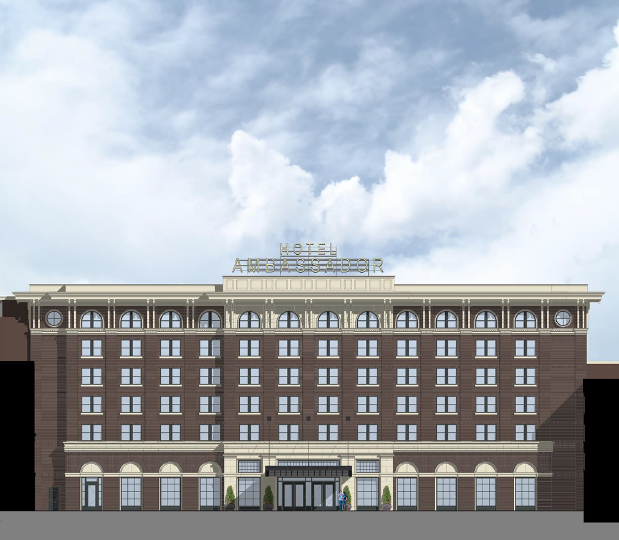 Mixed-Use Development
A station/development that will include a Marriott “Autograph” boutique hotel, food market, 6-story parking garage, public-use plaza, retail, and event space.
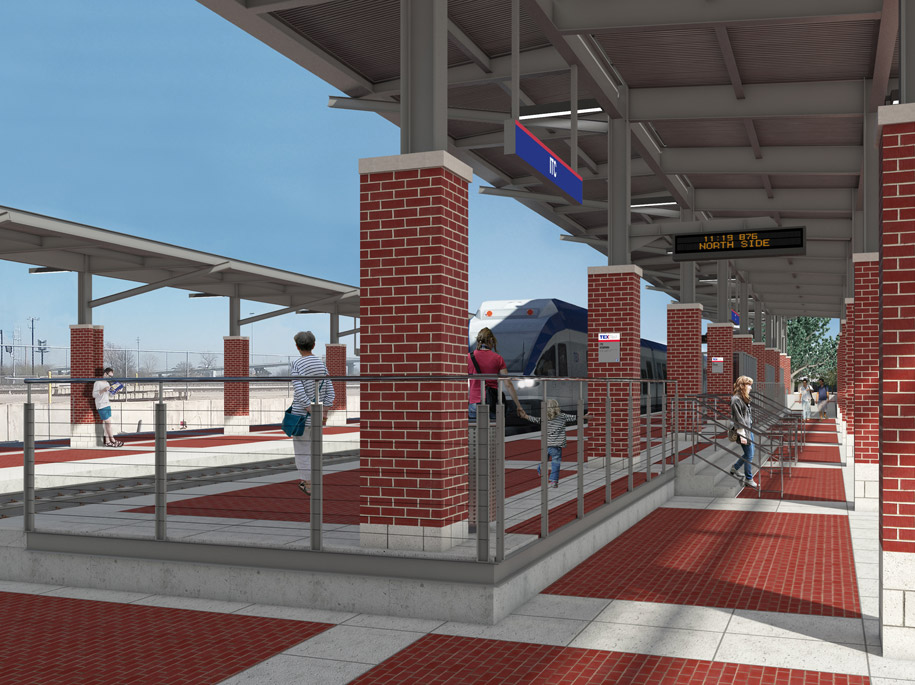 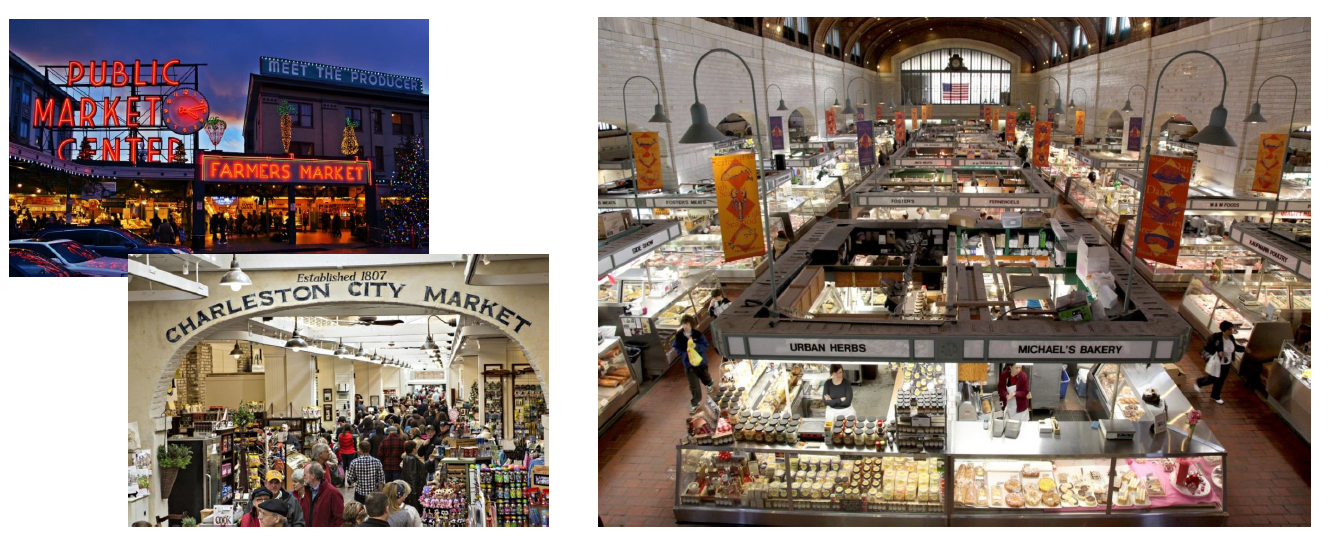 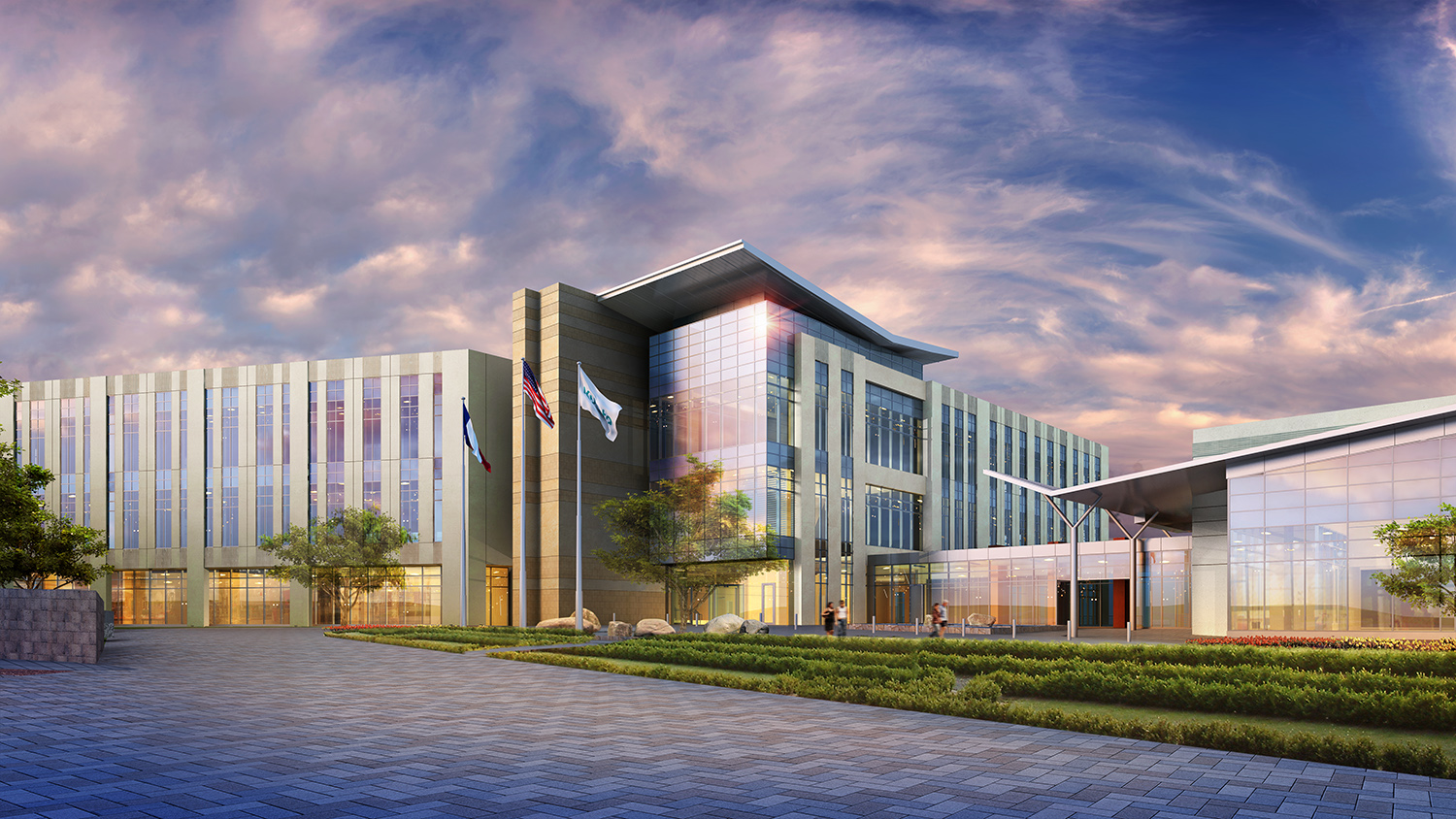 Kubota North American Headquarters
[Speaker Notes: Meeting Sales Observations:

-Fort Worth Convention Center bookings:
	2017: Room Nights 116% YTD Pace, # of events +4;  
	2018: Room Nights 111% YTD Pace, # of events -2
	2019: Room Nights  92% YTD Pace,  # of events -4

-FWCVB has a 22% conversion ratio on all bookings. Being above 20% is considered positive in the destination marketing industry.]
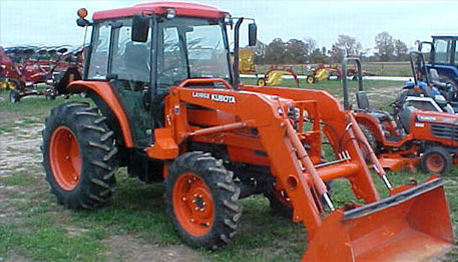 Kubota - Grapevine
$50M investment
 136,000 SF of corporate office
 Plans for up to 650 permanent jobs
 International presence out of Japan
 State-of-the-art, environmentally friendly building
 Headquarters for the entire North American market; relocated to Texas from California
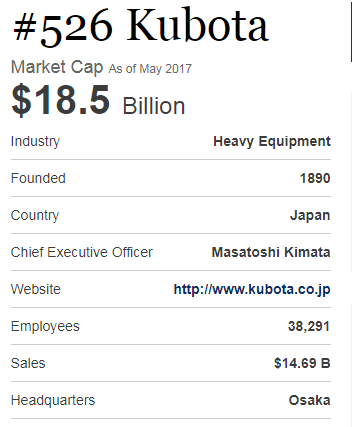 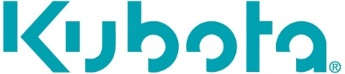 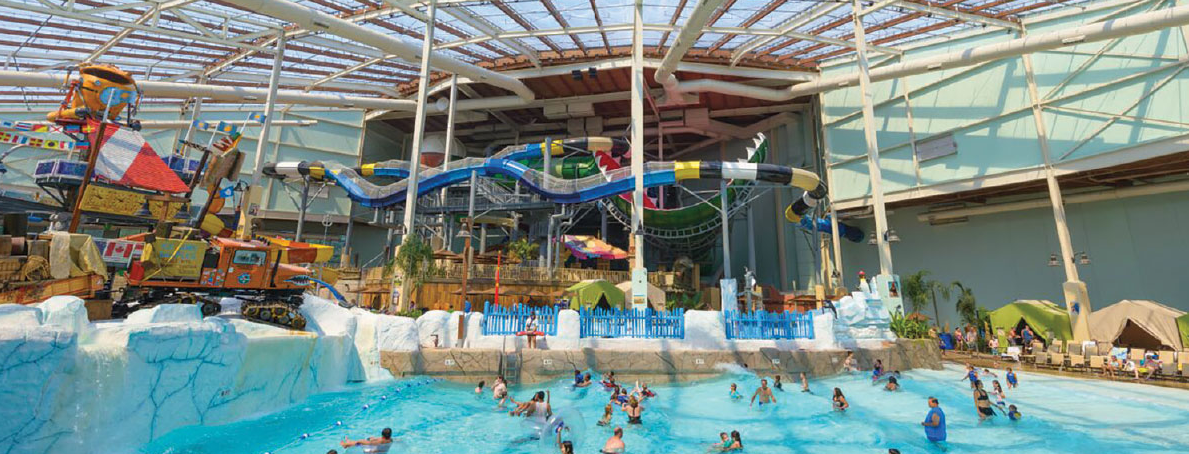 Stand Rock Hospitality
[Speaker Notes: Meeting Sales Observations:

-Fort Worth Convention Center bookings:
	2017: Room Nights 116% YTD Pace, # of events +4;  
	2018: Room Nights 111% YTD Pace, # of events -2
	2019: Room Nights  92% YTD Pace,  # of events -4

-FWCVB has a 22% conversion ratio on all bookings. Being above 20% is considered positive in the destination marketing industry.]
Stand Rock Hospitality
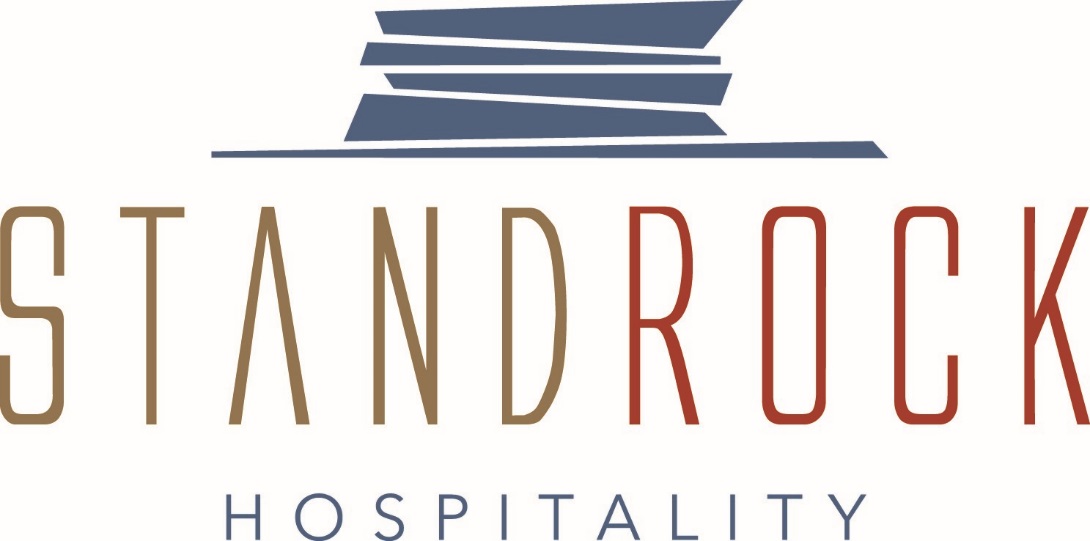 Phase 1 – 450 rooms
 Phase 2 – 1,000 rooms (total)
 190,000 SF
 Includes a large indoor water park
 Full-service restaurant in the lobby
 Large amounts of event space for conferences and meetings
 Helps to generate HOT tax, which feeds into the CVB, which helps attract visitors, which helps feed sales tax, which keeps local property tax down
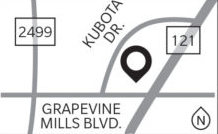 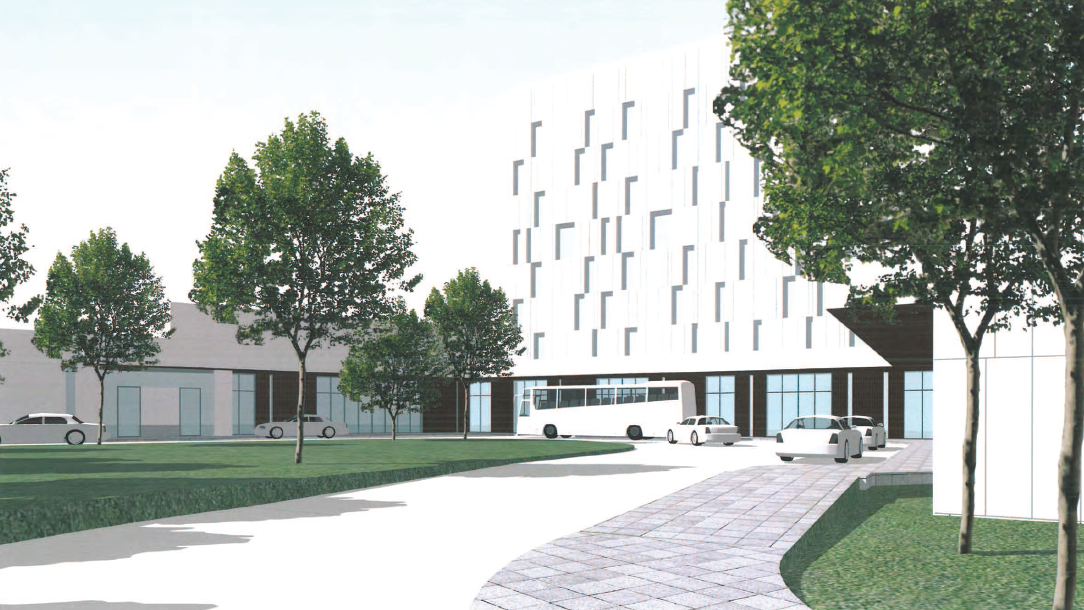 Silverlake Crossings Development
Silverlake Crossings Development
Silverlake Crossing Development
 Multiple additional hotels
 Office space (highly sought after in Grapevine)
 Multi-family (apartments/condos)
 Renaissance Hotel
 300 rooms, 9 stories tall
 4-Star Rating, something that fits in perfectly with nearby corporate/office users
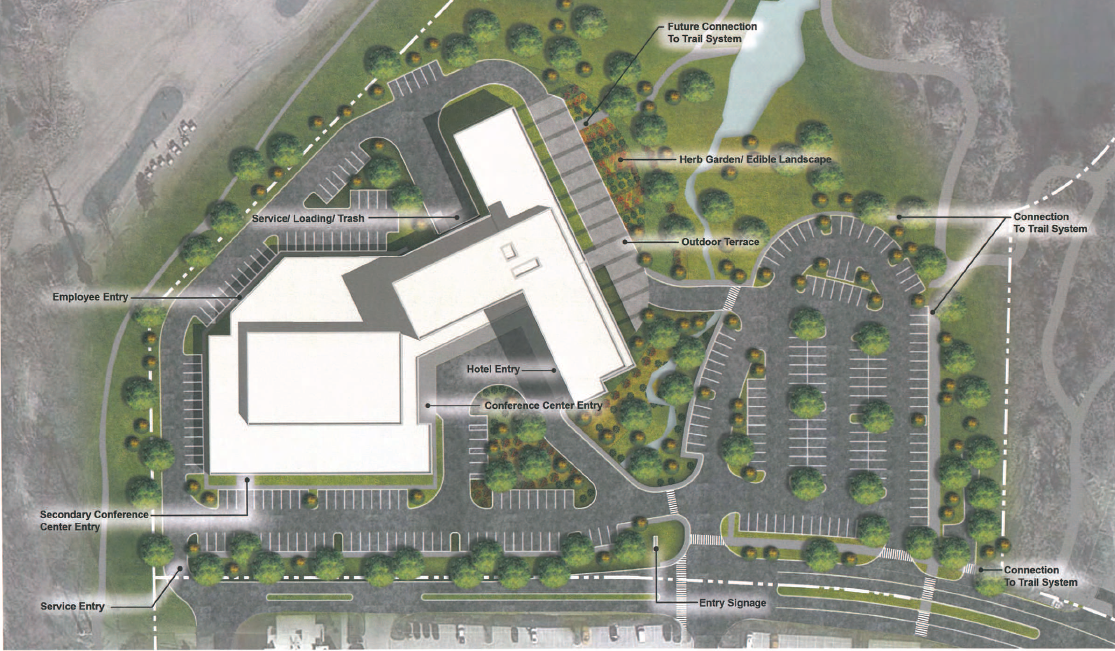 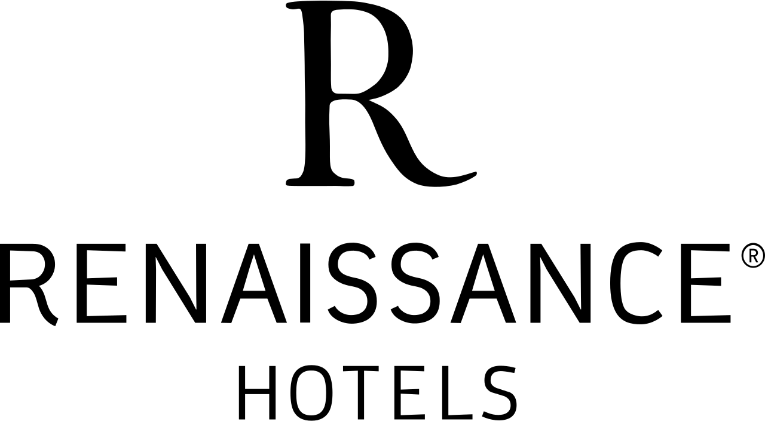